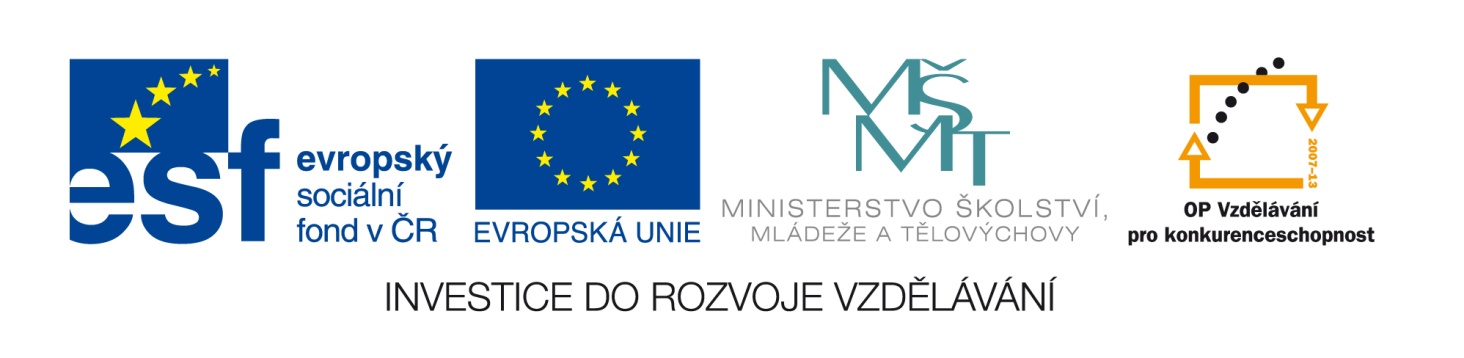 Tento vzdělávací materiál vznikl v rámci projektu EU – peníze školám
Název projektu : Objevujeme svět kolem násReg. číslo projektu: CZ.1.07/1.4.00/21.2040
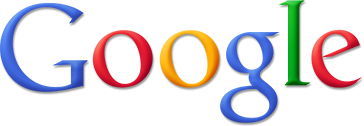 jako překladatel.
psaní přímo slov a vět
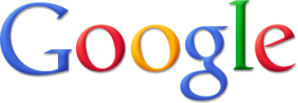 poslech a významy
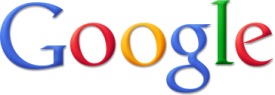 Rozpoznat jazyk
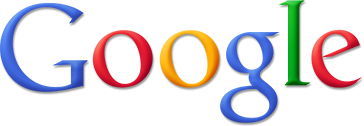 překlad www stránky
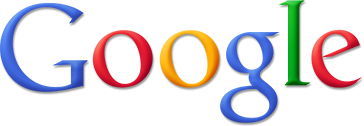 překlad www stránky
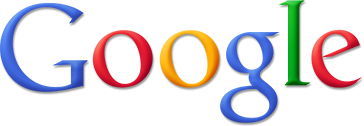 Název projektu : Objevujeme svět kolem násReg. číslo projektu: CZ.1.07/1.4.00/21.2040
Autor : Mgr. Martin Kolský 
Období vytvoření výukového materiálu : září 2011 
Vzdělávací obor : Informatika pro 8. ročník
Anotace : Prezentace vysvětluje postupy při používání prohledávače Google jako jazykového překladače.
Očekávaný výstup : Žák dokáže využít možnosti prohledávače Google jako jazykového překladače.
Obrazový zdroj : www.google.cz